Характеристика образу Луїзи де Реналь
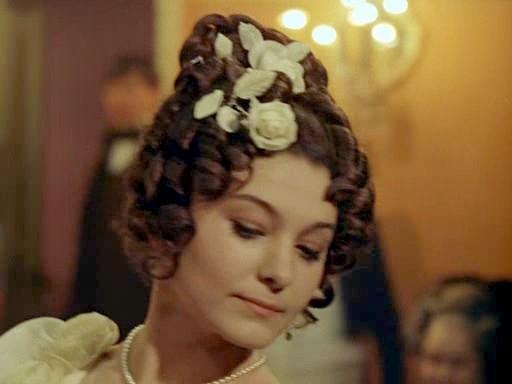 ПАНІ ДЕ РЕНАЛЬ
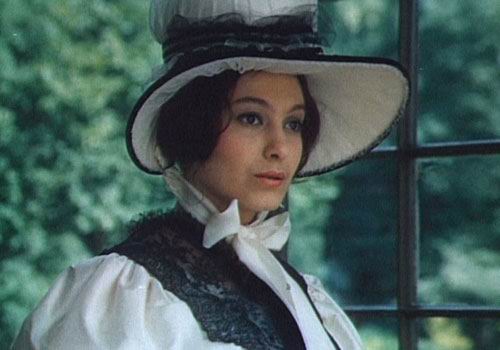 ОСНОВНІ РИСИ ХАРАКТЕРУ
емоційна
проста
наївна
розумна
сором’язлива
кмітлива
боязка
◊  Її серце було вільне від кокетства. 
◊ Вона любила самоту.
◊ Любила походжати по своєму чудовому саду.
◊ Ухилялася від розваг.
На початку роману пані де Реналь на вигляд можна було дати років тридцять, але вона була ще дуже миловидна. Висока, ставна жінка, вона була колись першою красунею на всю округу.
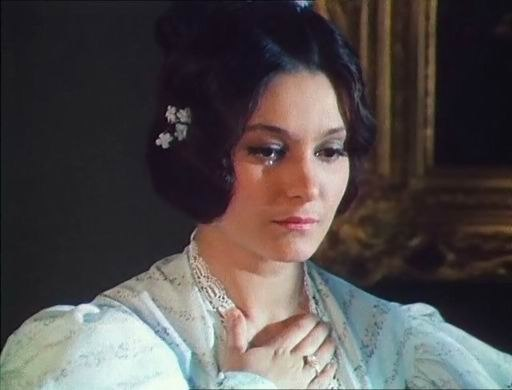 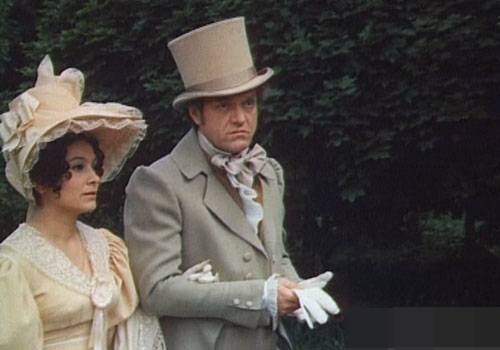 Заміж її видали в шістнадцять років за літнього вже пана де Реналя.
Життя пані де Реналь було присвячене чоловікові й дітям.
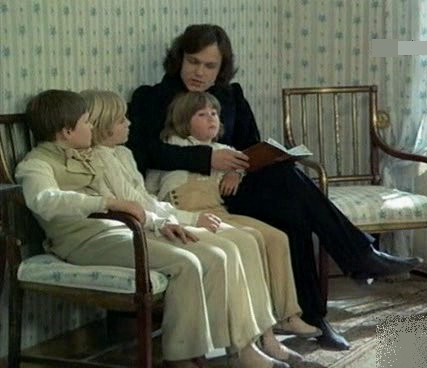 Коли в її маєтку з'являється нова людина — гувернер її дітей, досить-таки миловидний юнак, в її душі виникло нове почуття – кохання.
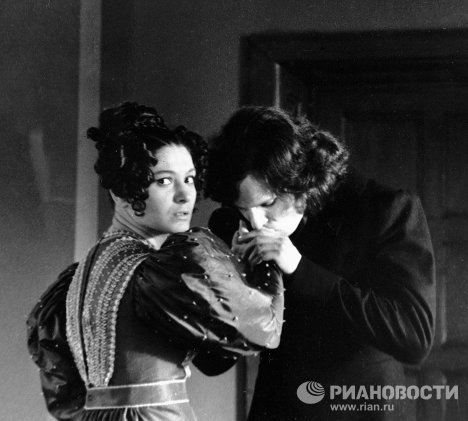 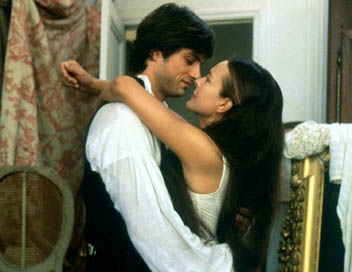 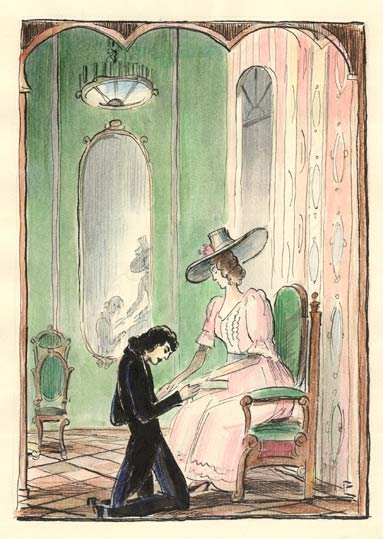 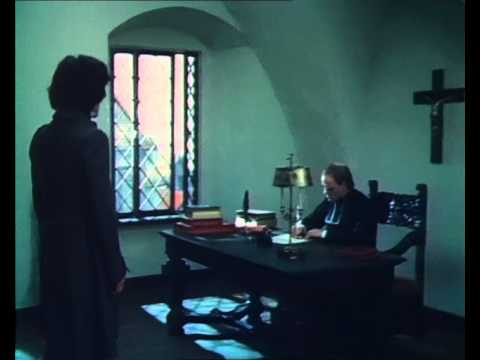 Пані де Реналь перебуває весь час у душевній напрузі, у ній боряться дві сили — природне почуття, прагнення до щастя і почуття обов’язку стосовно родини, чоловіка, нав’язане суспільством, цивілізацією, релігією. Коли захворів її син Ксав’є-Станіслав, вона сприймає хворобу як покарання Бога за подружню невірність.
Мабуть, в одну з таких хвилин лютого каяття вона, з намови абата Кастанеда, і відіслала маркізові де Ла-Молю відгук про поведінку Сореля, що відіграв таку фатальну роль у долі Жульєна.
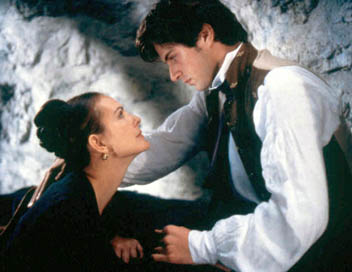 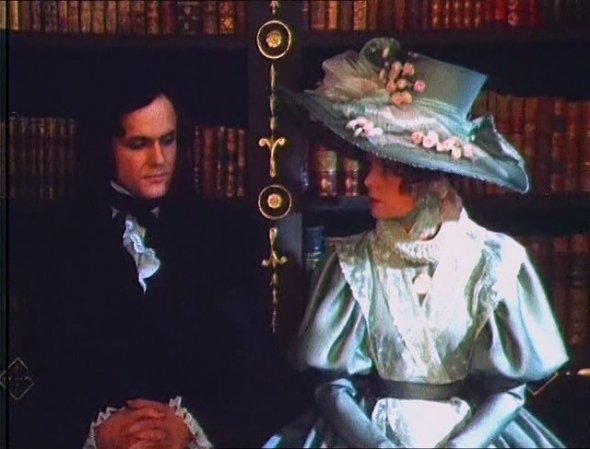 Відтак знову повернулася вона до коханого, тепер уже остаточно. Вона не може вже більше йти проти себе, своєї природи, натури. Вона говорить Жульєнові: «Мій обов’язок передусім — бути з тобою».  Останні дні вона була поруч із коханим. Життя без коханого для неї стало безглуздим. І за три дні після страти Жульєна пані де Реналь померла, обіймаючи своїх дітей.
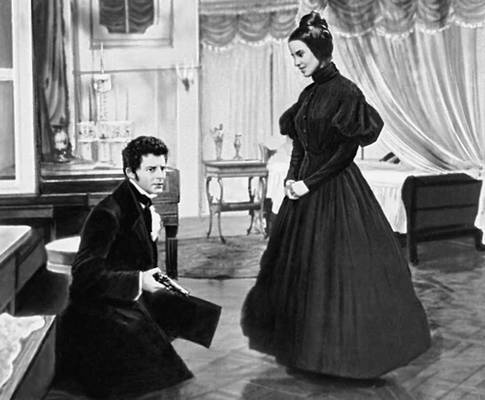 Над творчою роботою працювали :
Шидловська Юля
Денисюк Маша
Омелянюк Артур
Костюк Богдан
ДЯКУЄМО ЗА УВАГУ!